대치동 은마ⓐ 사거리 코너 상가 임대 제안서
• 서울 강남구 도곡로 501 스마트타워 102호 (1층/10) 
• 권리금 없음/보증금 1억/ 월세 700만원
• 전용면적 71.42m (22평)
• 임대인 : 이상훈 (010 9185 3613)
• SM스마트부동산 (02 554 2800)
강남1위상권, 유동인구최다, 7일 상권 형성
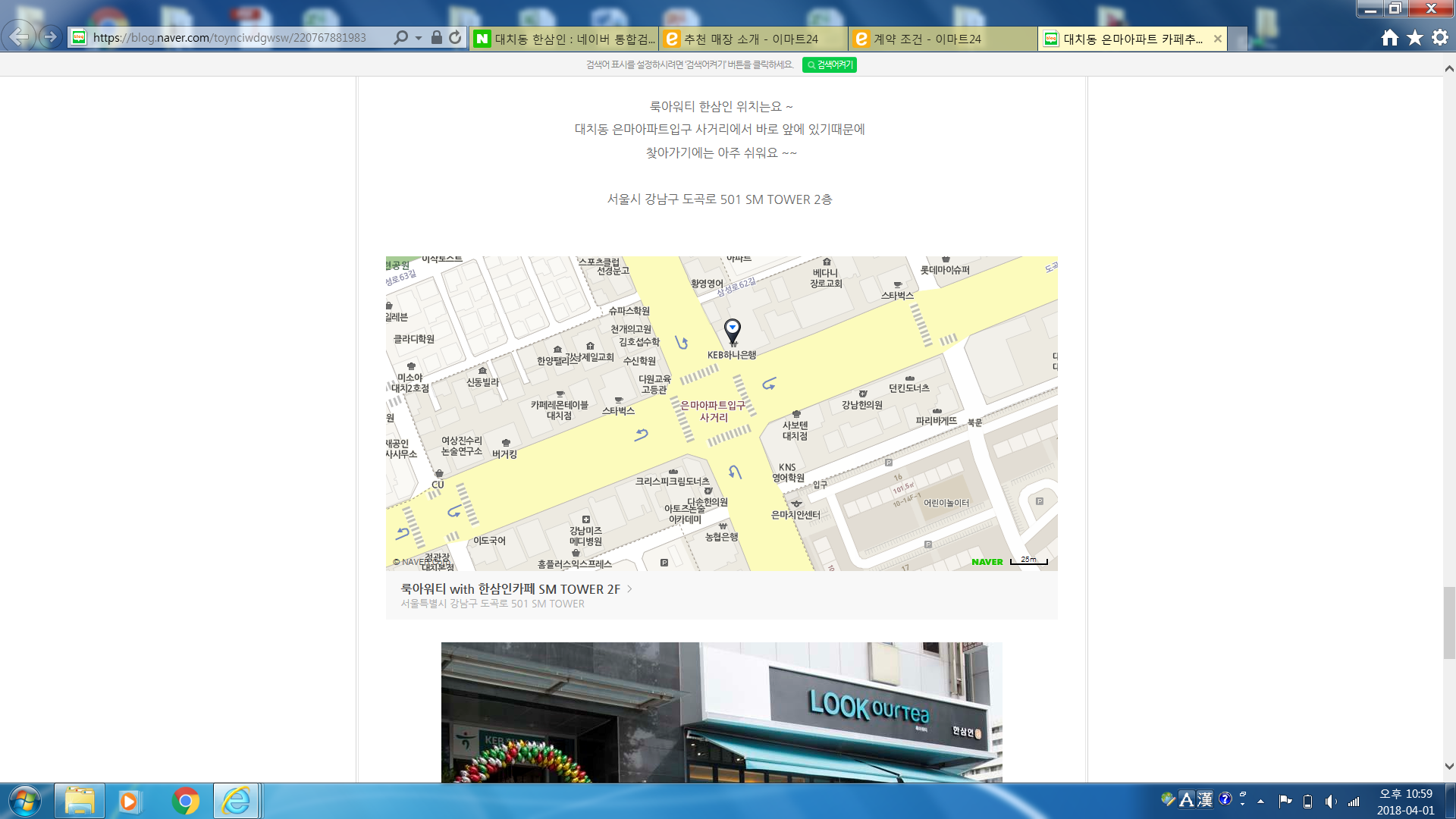 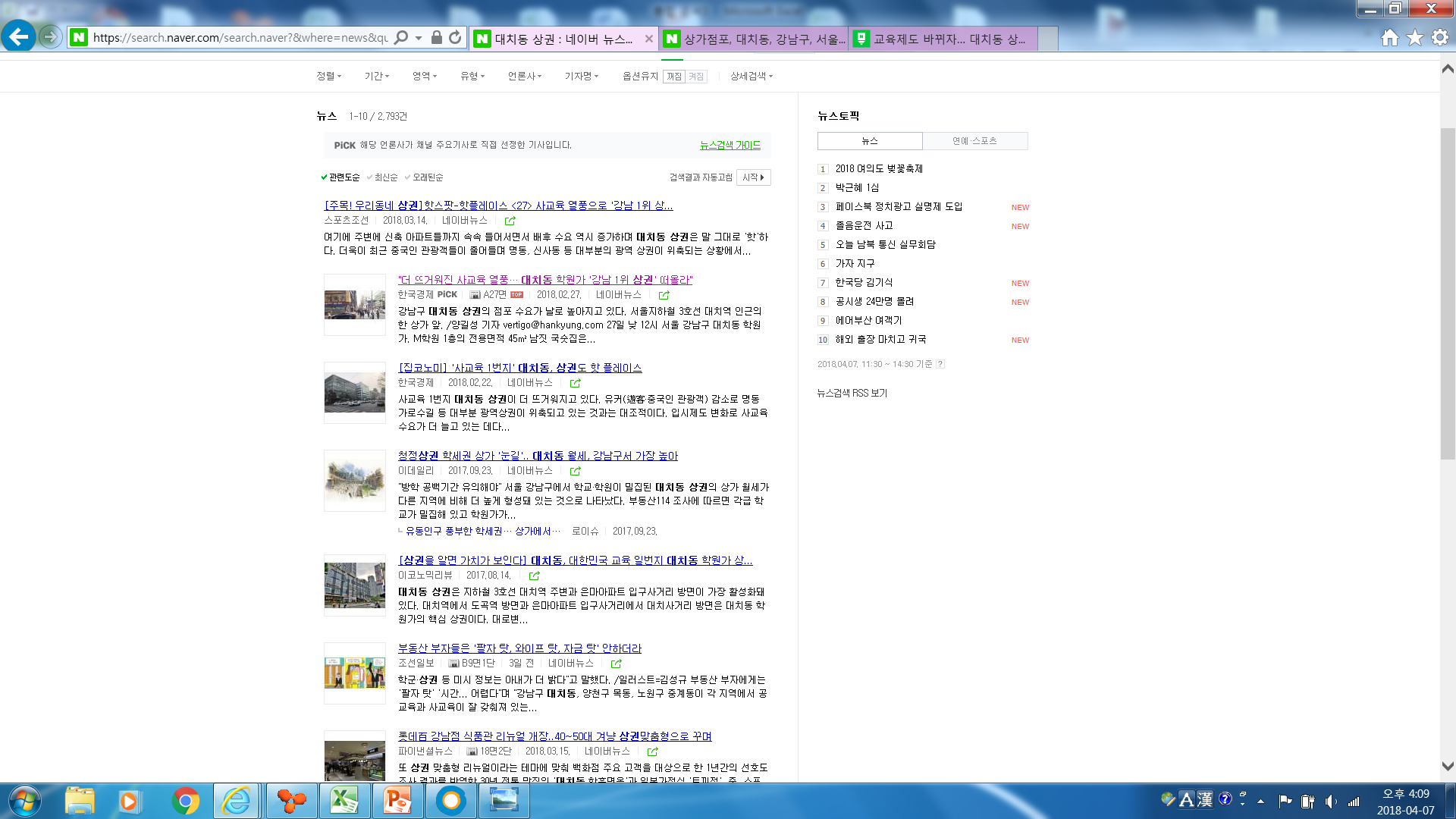 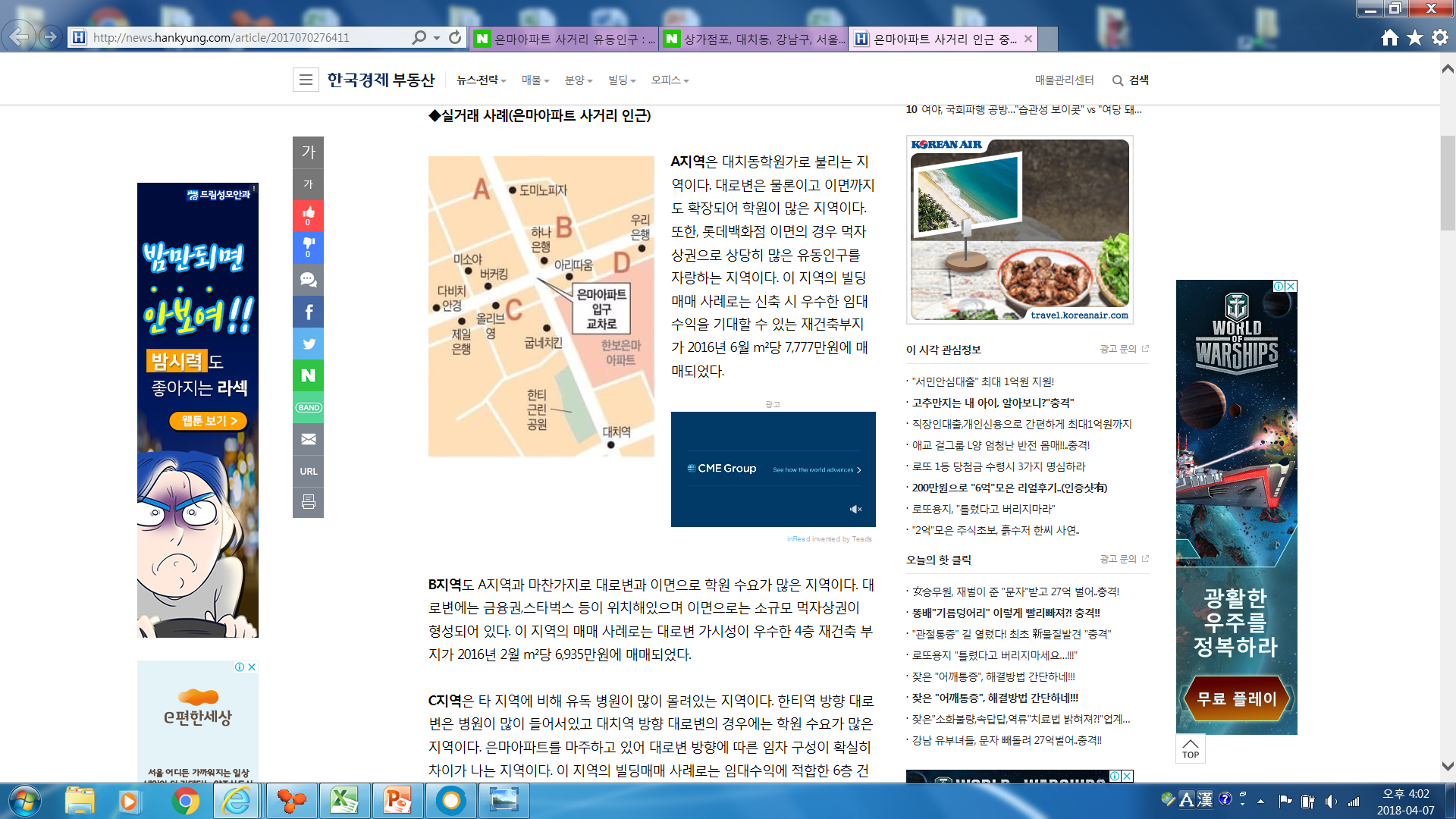 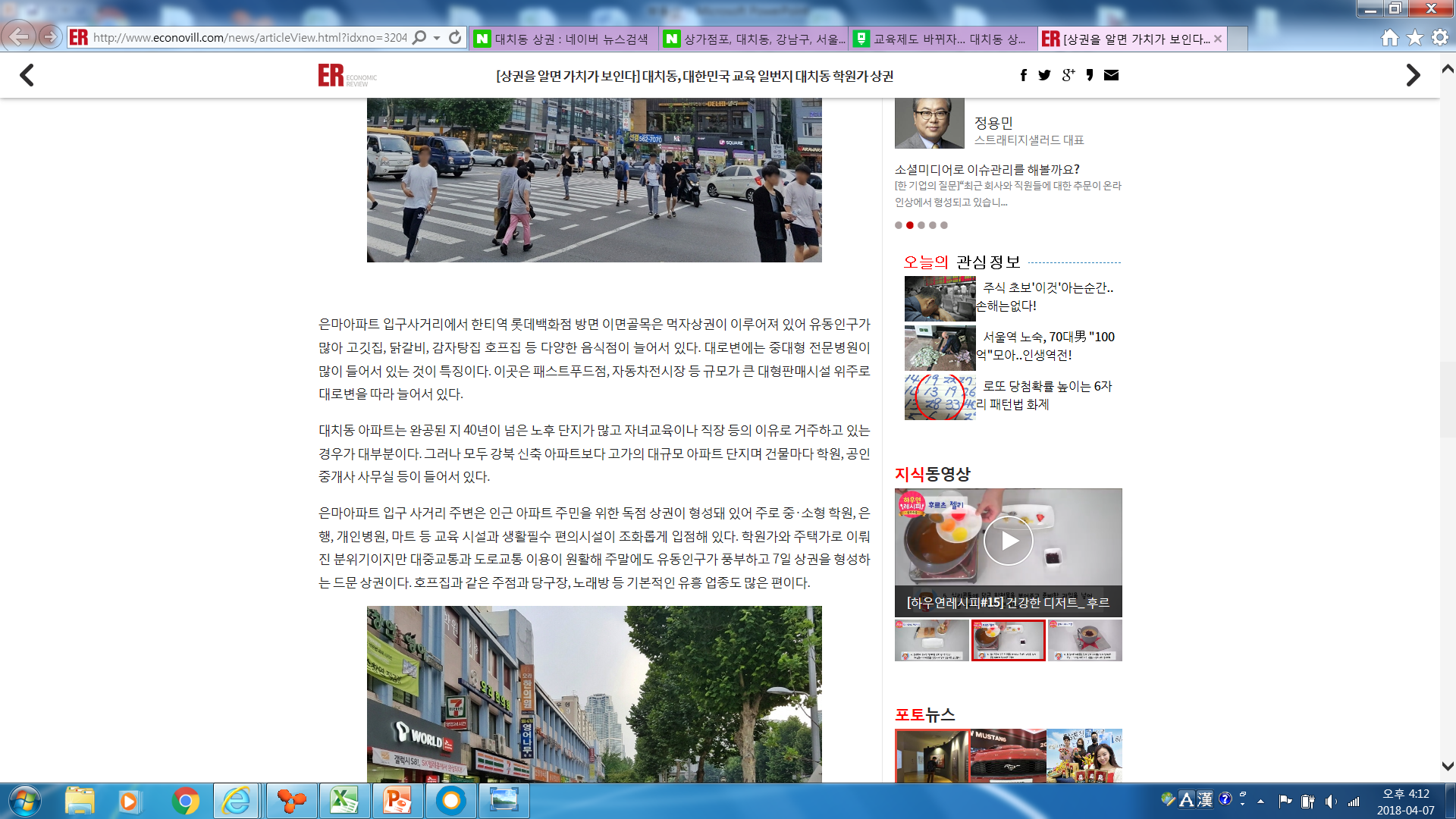 ◀ 이코노믹리뷰 기사
▲ 한국경제 부동산 기사
•  대치동 학원가 핵심 지역 [은마아파트사거리] 코너 자리 ▶ 안테나샵 기능
•  동일 건물 내 대치동 최고인기학원 [다원교육] 입점으로 유동인구 최대 건물
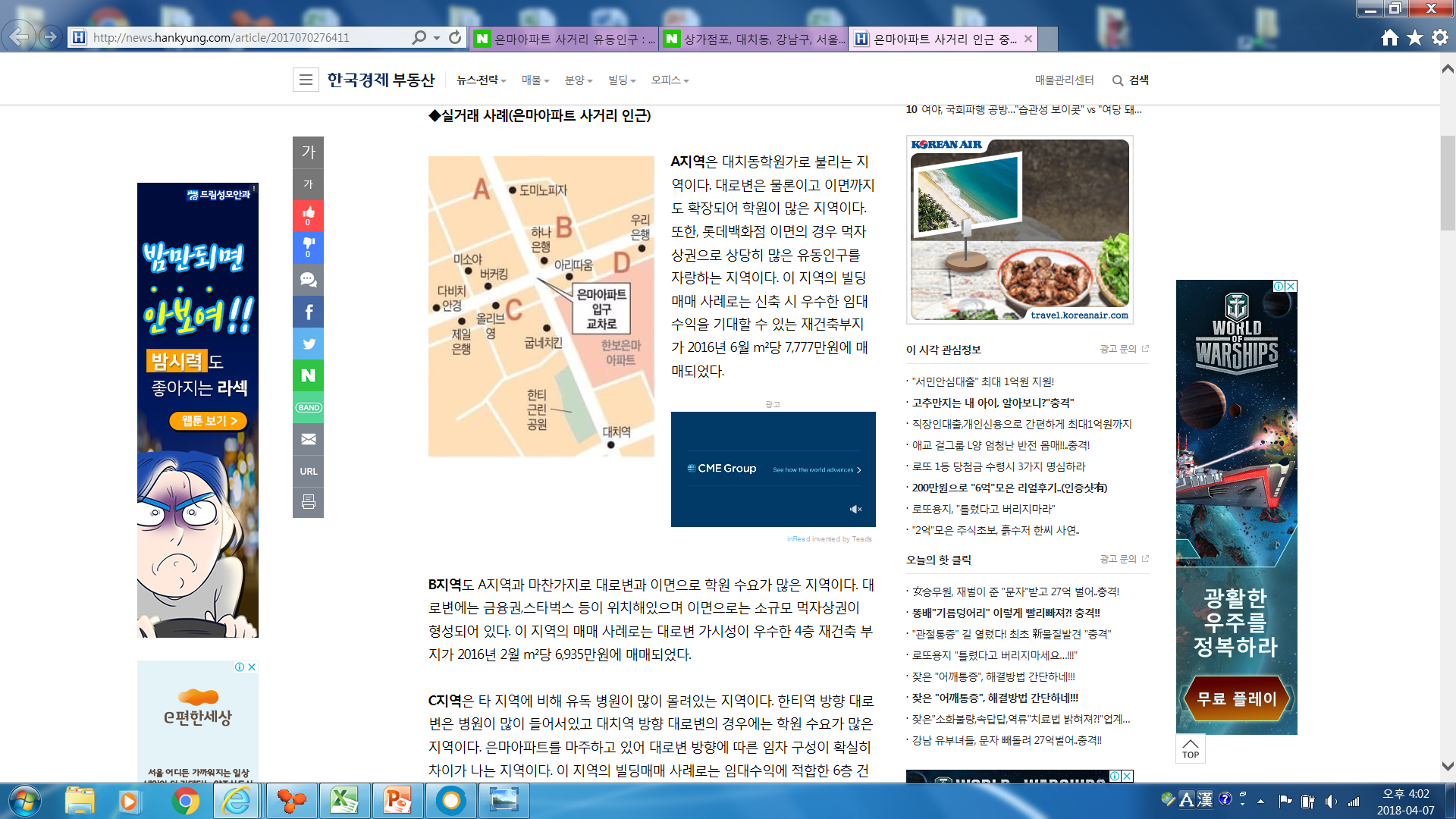 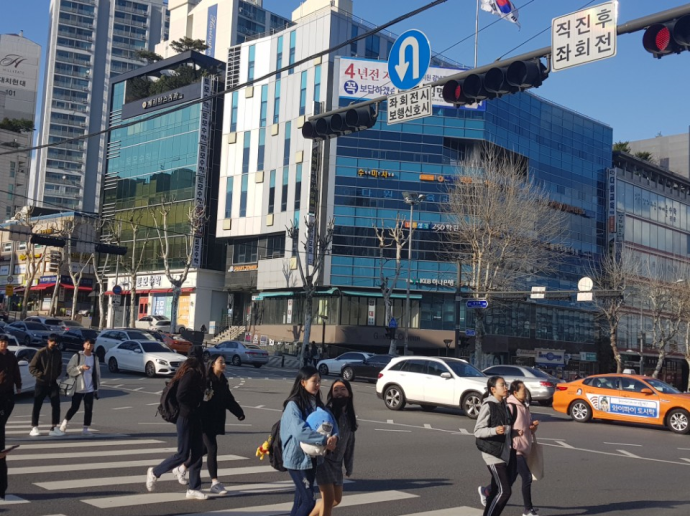 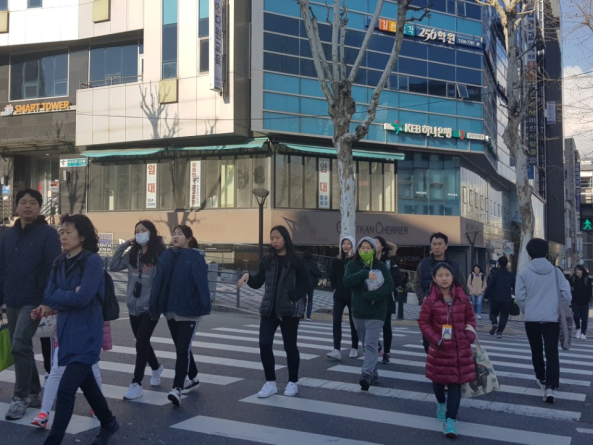 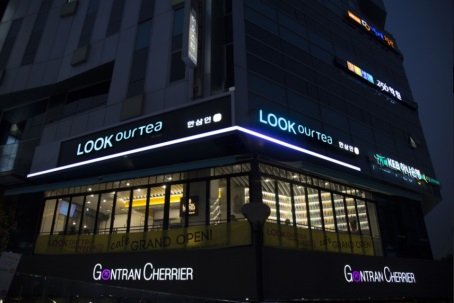 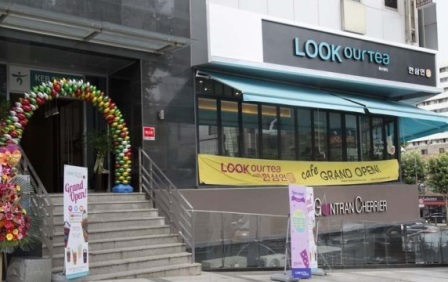 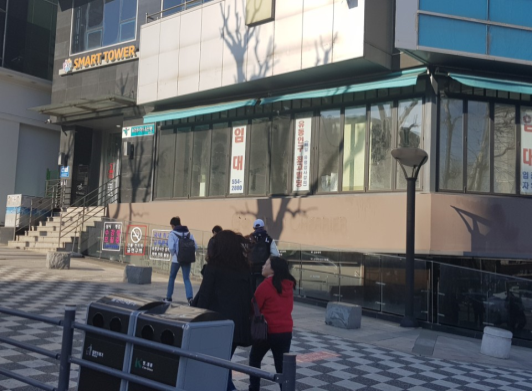 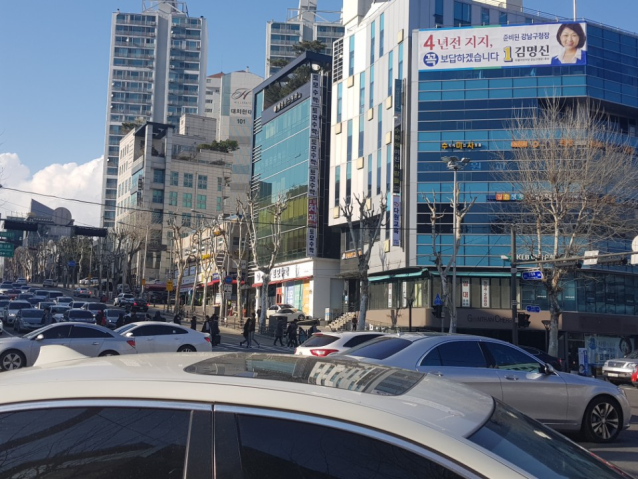 ▲ 기존 커피/티 전문점
▲ 사거리 코너에서 본 상가 (4/7 토)  * 유동인구 많고 간판이 가장 잘 보이는 코너에 위치
▼ 실내 모습, 현재 공실로 무권리금 (21.6평)
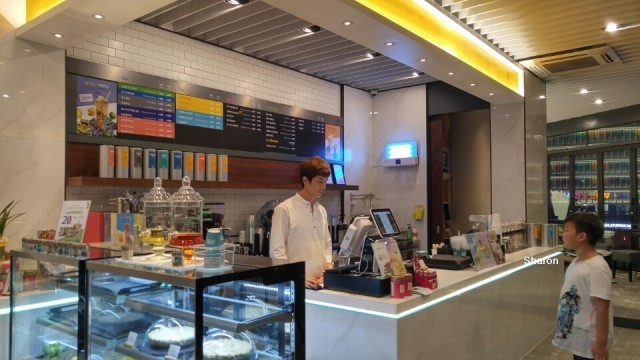 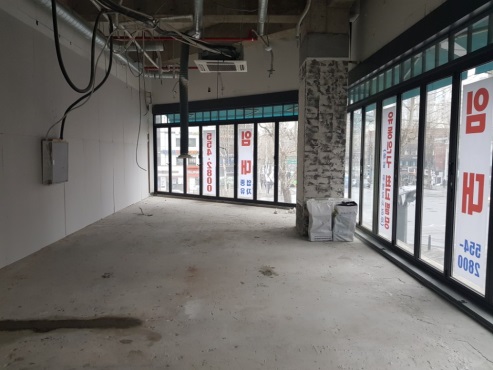 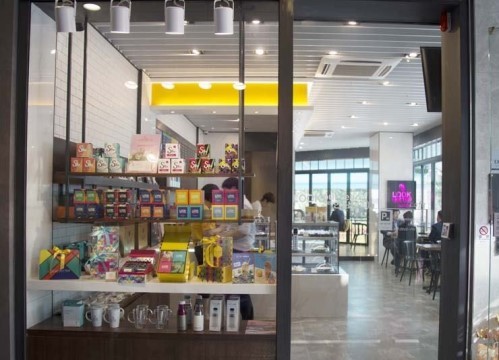 대치동 은마ⓐ 사거리 코너 상가 임대 제안서
사거리 대각선 건너편 250미터 [고래핫도그] 성업중 
줄서서 먹는집
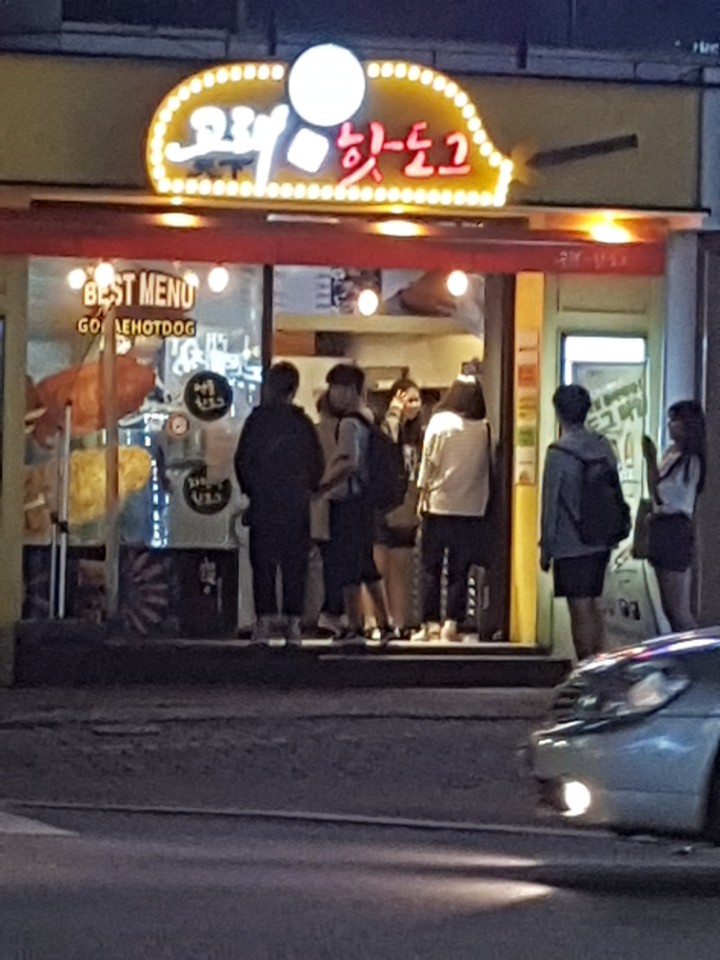